ОРГАНИЗМ ЧЕЛОВЕКА
Учитель начальных классов
             Савичева  О.Н.
                МБОУ  СОШ    
              с. Тавтиманово
ЦЕЛИ УРОКА:

Познакомиться
 с организмом человека;

2. Учиться
 прислушиваться к своему  организму;

3. Воспитывать
 любовь к своему организму.
ПРОВЕРКА ДОМАШНЕГО ЗАДАНИЯ
Что такое гриб? 

а) это живой организм;

б) это тело живой природы;

в) это тело неживой природы.
2.  Что  является частью гриба.
 
а) грибница;

б) стебель;

в )цветок;
 
г) шляпка;

е) ножка.
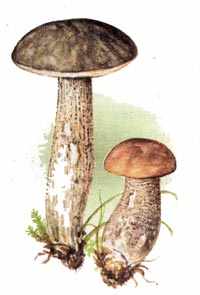 3. Какой гриб «чужой»?
 
а) подберёзовик;

 б) лисичка;

 в) волнушка;

 г) опёнок; 

е) мухомор.
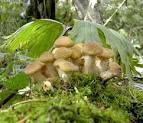 4. Как связана жизнь гриба и дерева? 

а) около деревьев грибам удобно расти;

б) грибы получают от растений питательные вещества;

в) грибы уничтожают насекомых вредителей;

г) грибы разрушают остатки организмов и образуют перегной.
5. Какие правила сбора грибов нужно соблюдать? 

а) собирай любые встретившиеся грибы;

б) все несъедобные грибы топчи ногами;

в) срезай грибы ножиком;

г) не разрывай землю вокруг гриба, чтобы не повредить грибницу;

д) не бери грибы возле шоссейных и железных дорог.
6. Запиши царства живой природы.

А)__________________

Б)__________________

В)__________________

Г)__________________
7. КАКОЕ РАЗУМНОЕ
 СУЩЕСТВО ВЫ ЗНАЕТЕ?
ПРОВЕРКА
1. б
2.а, г, е
3.е
5.в, г, д
4.б, г
6. Запиши царства живой природы.

А) растений;

Б) животных;

В) грибов;

Г) бактерий;
7. человек.
ОРГАНИЗМ  ЧЕЛОВЕКА
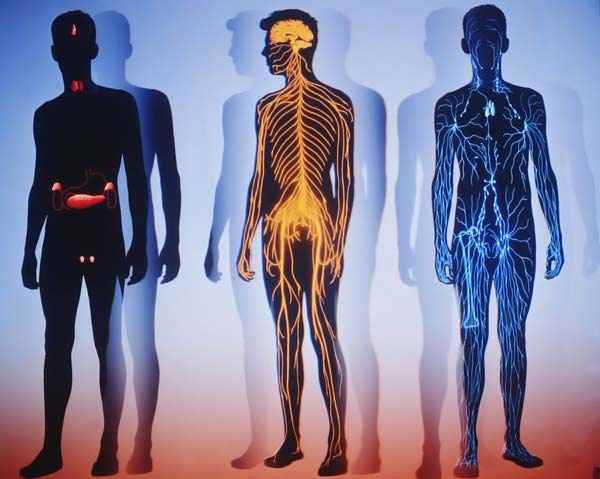 ПО СЛОВАРЮ  ОЖИГОВА:
«Организм- живое целое,
 обладающее совокупностью 
свойств , отличающей его
 от неживой материи».
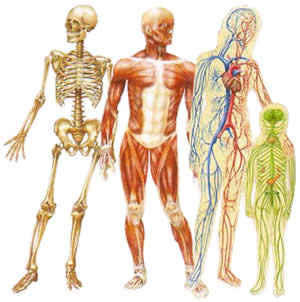 Организм человека- система органов,
 взаимосвязанных
между собой и образующих единое целое.
Органы
 человеческого 
 организма
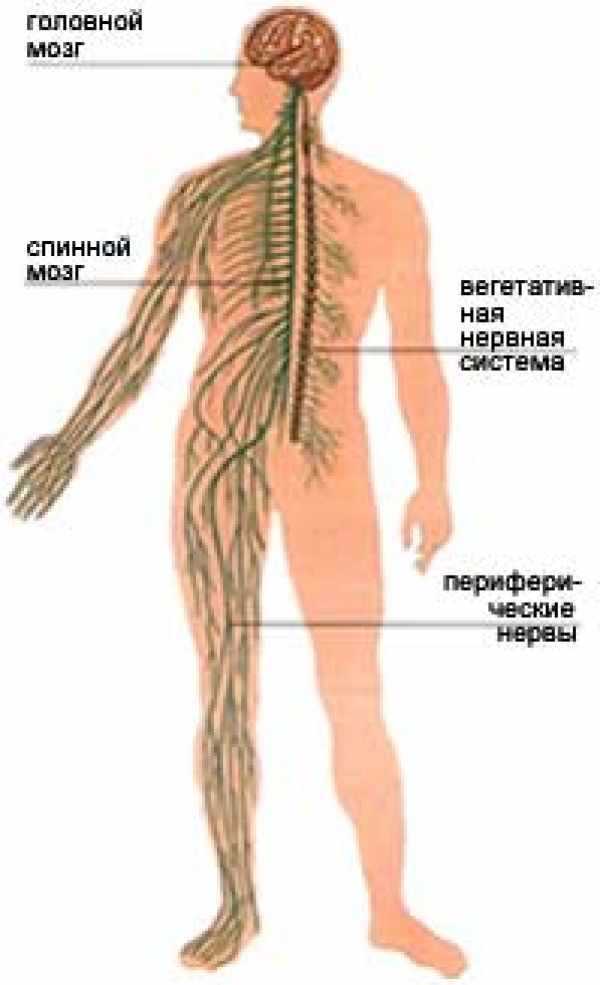 НЕРВНАЯ 
   СИСТЕМА
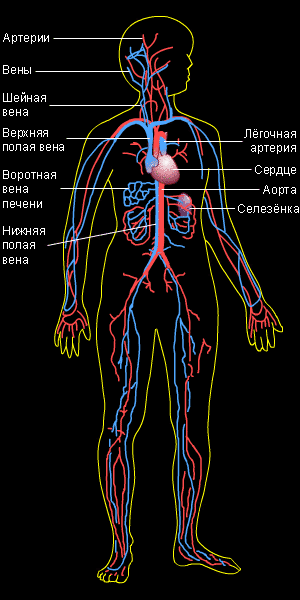 2. КРОВЕНОСНАЯ
 СИСТЕМА
3. ПИЩЕВАРИТЕЛЬНАЯ
 СИСТЕМА
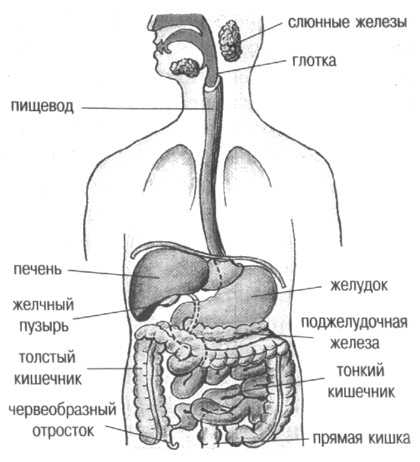 4. ДЫХАТЕЛЬНАЯ СИСТЕМА
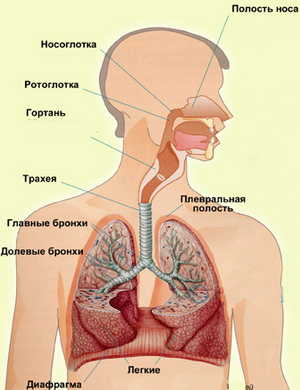 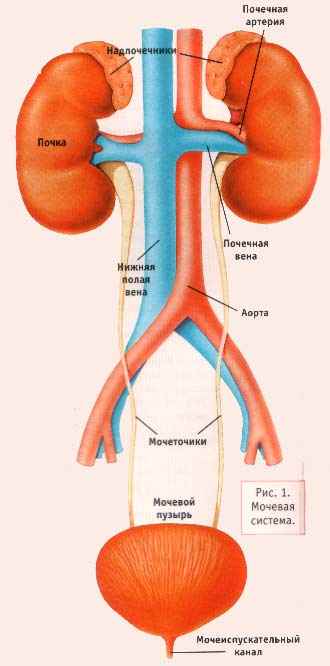 5. ВЫДЕЛИТЕЛЬНАЯ
 СИСТЕМА
6. ОПОРНО –ДВИГАТЕЛЬНАЯ 
СИСТЕМА
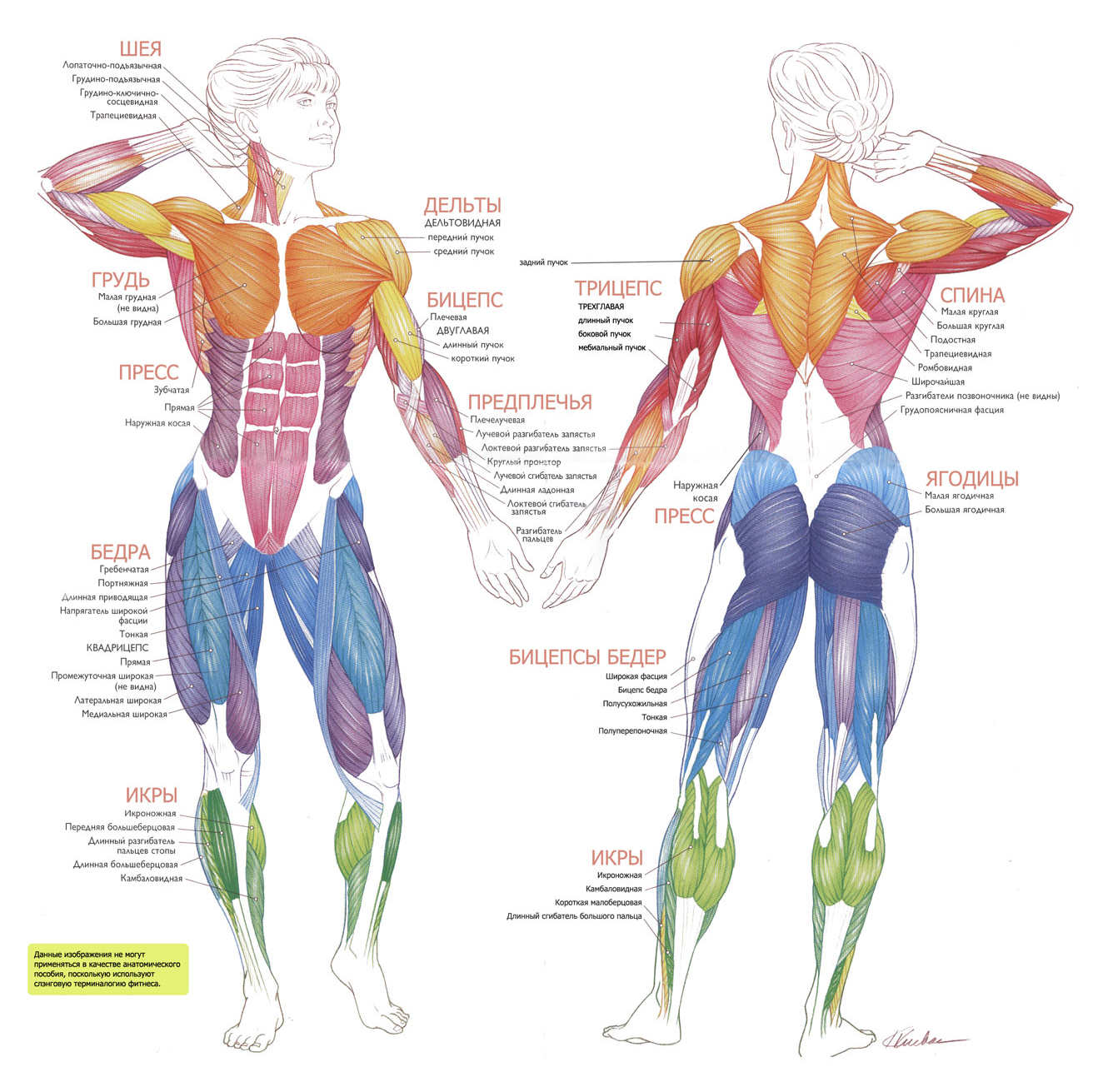 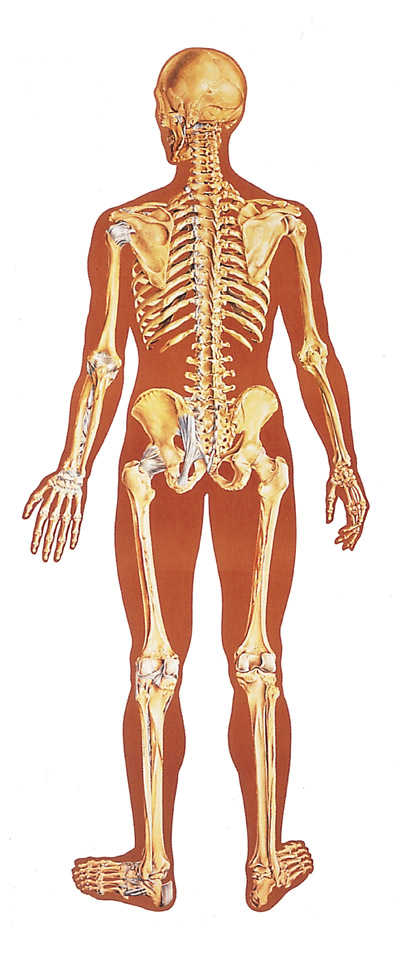 СТРОЕНИЕ ТЕЛА ЧЕЛОВЕКА 
ИЗУЧАЕТ НАУКА АНАТОМИЯ,

А РАБОТУ ЕГО ОРГАНОВ-
ФИЗИОЛОГИЯ ЧЕЛОВЕКА, 

НАУКА О СОХРАНЕНИИ 
И УКРЕПЛЕНИИ ЗДОРОВЬЯ
НАЗЫВАЕТСЯ  ГИГИЕНОЙ.
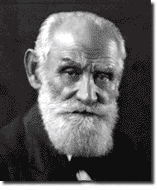 ИВАН 
ПЕТРОВИЧ 
ПАВЛОВ
1849-1936
ИТОГ УРОКА.

Что такое организм человека?